TERENSKA NASTAVA
Izlet u Istru
Aleja glagoljaša
turistička i kulturna 
znamenitost u sjevernoj Istri 
Čini ju 11 spomenika 
postavljenih između Roča i Huma
nastala je u čast prvom 
slavenskom pismu - glagoljici
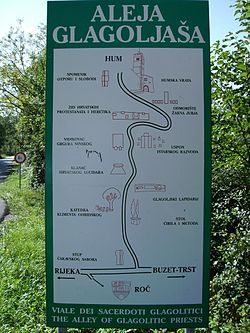 Hum
najmanji grad na svijetu i ima svega 30 stanovnika
nalazi se u središnjoj Istri, 14 km jugoistočno od Buzeta
vrata Huma, kroz koja se ulazi u Hum, posljednje je obilježje Aleje glagoljaša
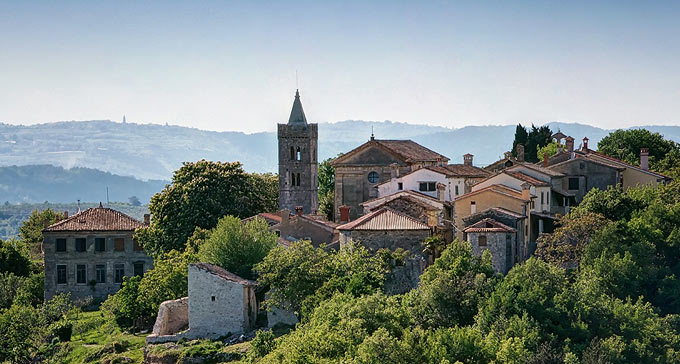 Opg - toni
to je obiteljsko poljoprivredno gospodasrstvo 
nalazi se u Motovunu
tamo smo otišli na ručak
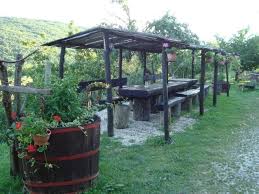 motovun
nalazi se na brdu u blizini Buzeta i Pazina
do njega dolazimo penjajući se po 1052 stepenice
 ima 983 stanovnika 
legenda govori da su ga izgradili divovi
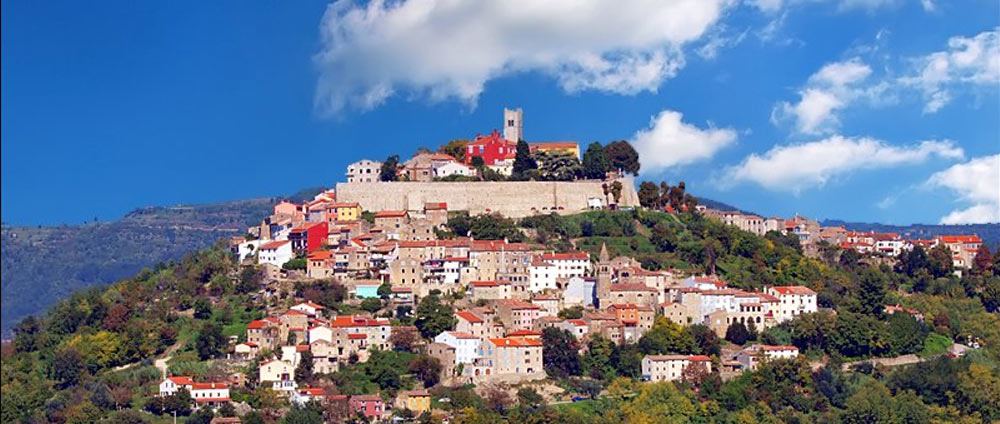 beram
naselje u sastavu grada Pazina u Istarskoj županiji
ima 234 stanovnika te 62 obiteljskih kućanstava
važno glagoljaško središte
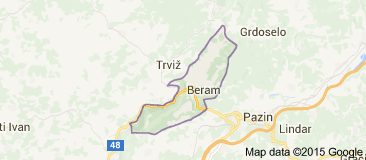 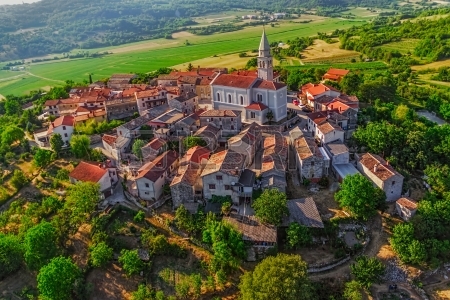 Crkva sv. Marije na škrillinah
poznata jednobrodna grobljanska crkva koja je sagrađena u 13 st.
nalazi se u blizini Berama 
poznata je po plesu mrtvaca
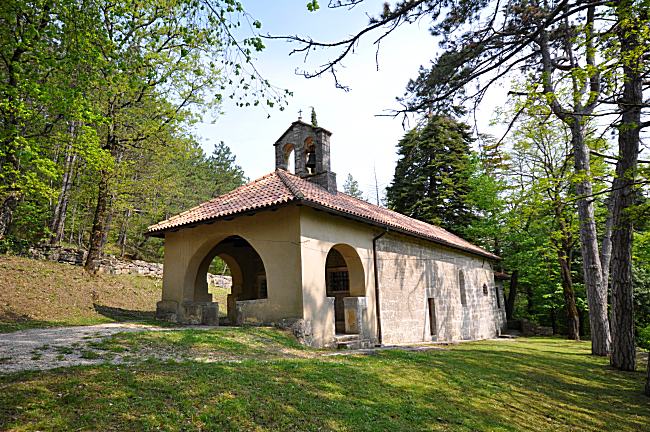 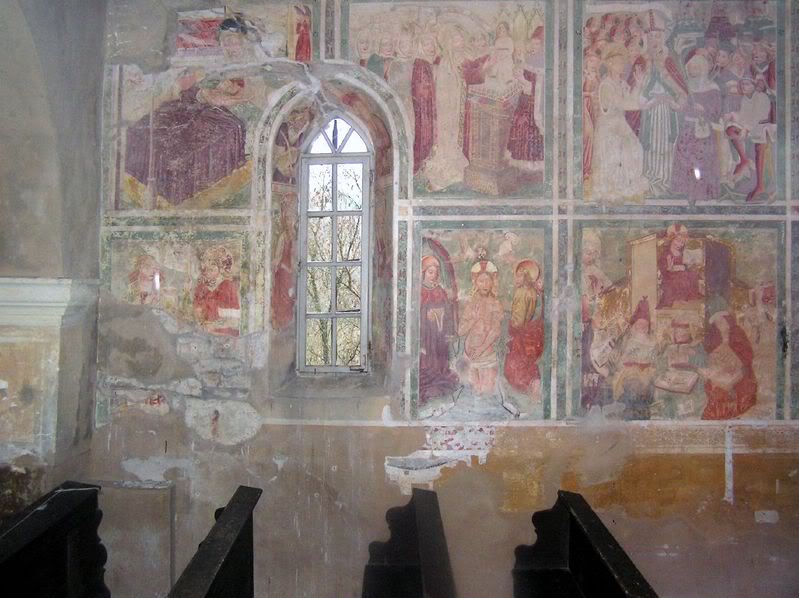 ples mrtvaca
unutrašnjost crkve ukrašena je freskama koje prikazuju Marijin život i Isusovo djelovanje 
iznad ulaza u crkvu nalazi se freska koju zovemo „ples mrtvaca”
prikazuje da smo u smrti svi jednaki
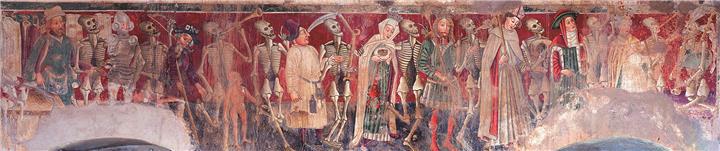